ITUC Survey and Global Rights Index
1
ITUC Survey
Database on violations of trade union rights in law and practice accross countries

Compiled through :
legal analysis
responses to a questionnaire sent to all ITUC affiliates

Available online: survey.ituc-csi.org
2
Content of the Survey
Violations recorded on:
Freedom of Association
Anti-union discrimination 
Collective Bargaining 
Right to Strike

Country page with information on:
violations in law
violations in practice

Updated on an annual basis
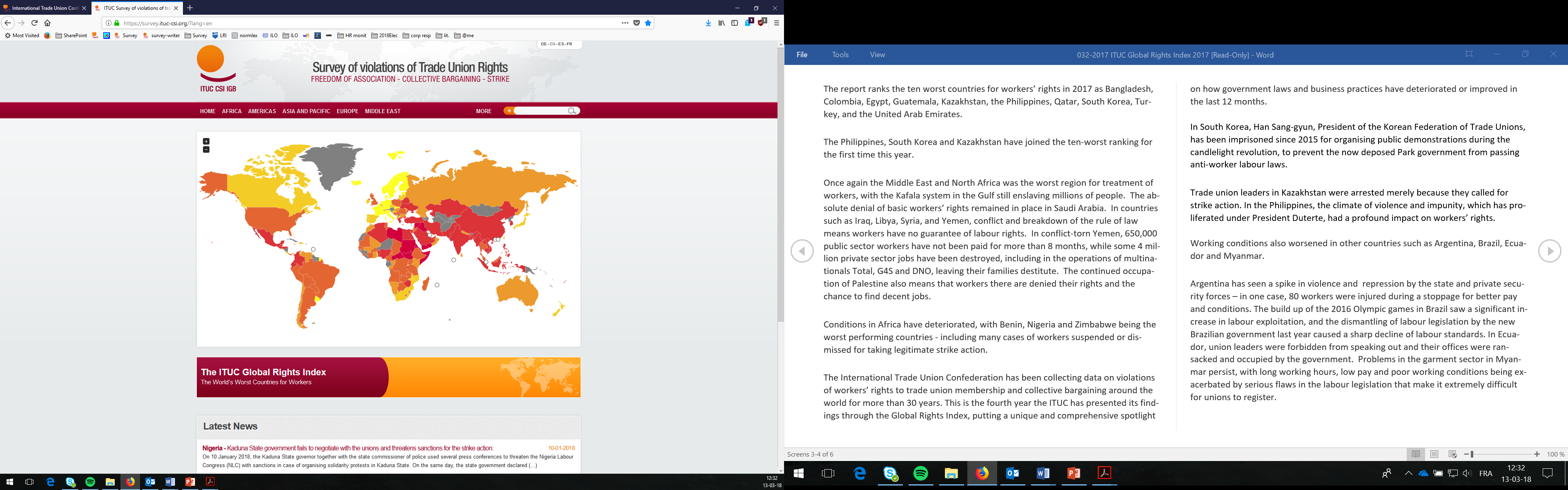 3
ITUC Global Rights Index
142 countries rated from 1 to 5 
based on their degree of respect for collective labour rights
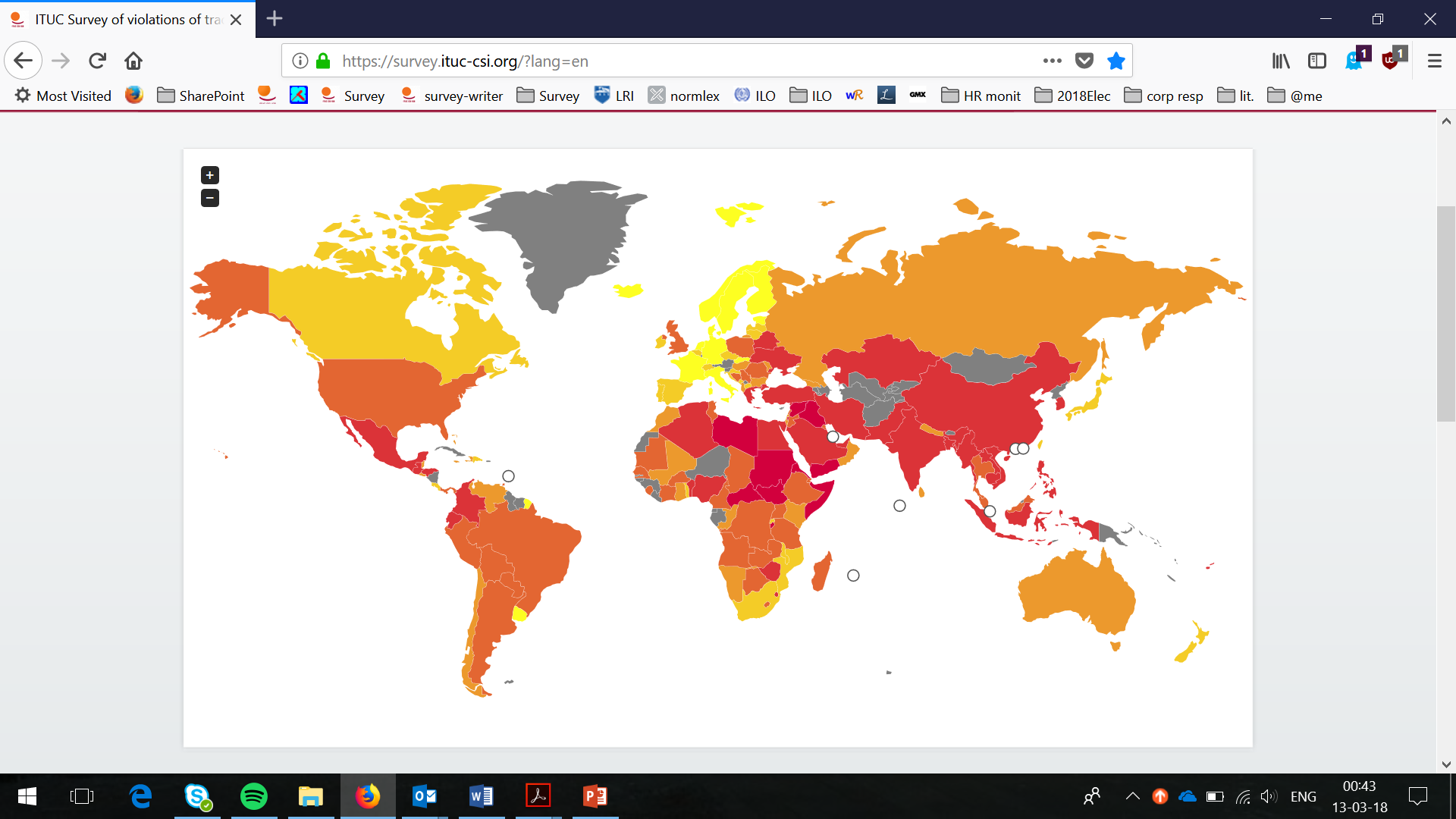 4
ITUC Global Rights Index
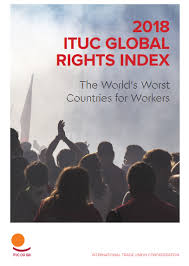 Information for each country coded against 97 indicators 

Numerical presentation 
	of the information

Analysis of trends in the world


More information on the methodology 
survey.ituc-csi.org
5
2018 findings
Large-scale exclusion of workers
65% of countries exclude some groups of workers from labour law
87% of countries have violated the right to strike
81% of countries deny some or all workers collective bargaining

Attacks on civil liberties
Out of 142 countries, 54 countries still deny or constrain free speech and freedom of assembly 

Increase in violence
The number of countries where workers are exposed to physical violence and threats increased by 10% (from 59 to 65) 
Unionists were murdered in 9 countries, including Brazil, China, Colombia, Guatemala, Guinea, Mexico, Niger, Nigeria and Tanzania
6
2018 findings
The ten worst countries for workers in 2018 are
Algeria
Bangladesh Cambodia
Colombia 
Egypt 
Guatemala Kazakhstan 

the Philippines Saudi Arabia Turkey
The worst region for workers in 2018 remains the Middle East and North Africa
7
2018 findings: MENA
State persecution against independent unions: Algeria, Egypt
Violent repression of protests and arbitrary arrests and detention: Algeria, Egypt

Exclusion of most workers from labour protection: Saudi Arabia, Qatar, Kuwait
8
2018 findings: Asia
Increase in violence: India, Bangladesh, the Philippines

Massive dismissals in retaliation against strikes: Indonesia, Myanmar, Cambodia

Criminalisation of trade unions activities: Cambodia, Korea, India
9
2018 findings: Africa
Violent repression of protests: Nigeria, Zimbabwe, South Africa

Arbitrary arrests: Cameroon, Niger, DRC

Exclusion of most workers from labour protection (informal economy): Mali, Lesotho, Togo
10
2018 findings: Americas
Increase in violence against workers and unionists:
Increase in assassinations: Colombia (19 assassinations), Guatemala, Brazil
Increase in physical assaults and death threats

Erosion of collective bargaining: Argentina
11
2018 findings: Europe
Remains the region with the lowest score

State repression of independent unions: Belarus, Kazakhstan, Turkey


Increasing recourse to judicial proceedings to suppress protests: Spain, Ukraine, Kazakhstan

Lack of tripartite social dialogue and undermining of governance: Macedonia, Poland, France
12
Contribute to the Survey
13
Response rates for 2019
14
Contribute to the Survey
Send information on violations whenever they happen to legal@ituc-csi.org
Information can be sent in any format (news article, e-mail, report)

Respond to the ITUC annual questionnaire
15
How to collect information
Record complaints/violations reported by your affiliates throughout the year

Distribute questionnaire to affiliates

Collect testimony through interviews at workplaces 

Check media sources and verify information
16
How to report violations
Name person (if possible) and/or union concerned
Date/timeline/location of incident(s) 
Description of the incident
Who is responsible? Company/sector? Which government institution?
Steps taken at national or international level? 
Further consequences or implications of the violation?
Isolated incident or part of a pattern of abuses?
17